EIFL webinar: Services for authors
Romy Beard
Licensing Programme Manager
5 October 2021
Agenda
Waived and discounted open access publishing fees
Free use of scite 
Discounted editing services from Enago
1. EIFL agreements for discounted and waived APCs
Website:  https://eifl.net/apcs, search by country

11 agreements in place

APC waivers and APC discounts

Over 2,500 journals in total

Reputable publishers
EIFL website
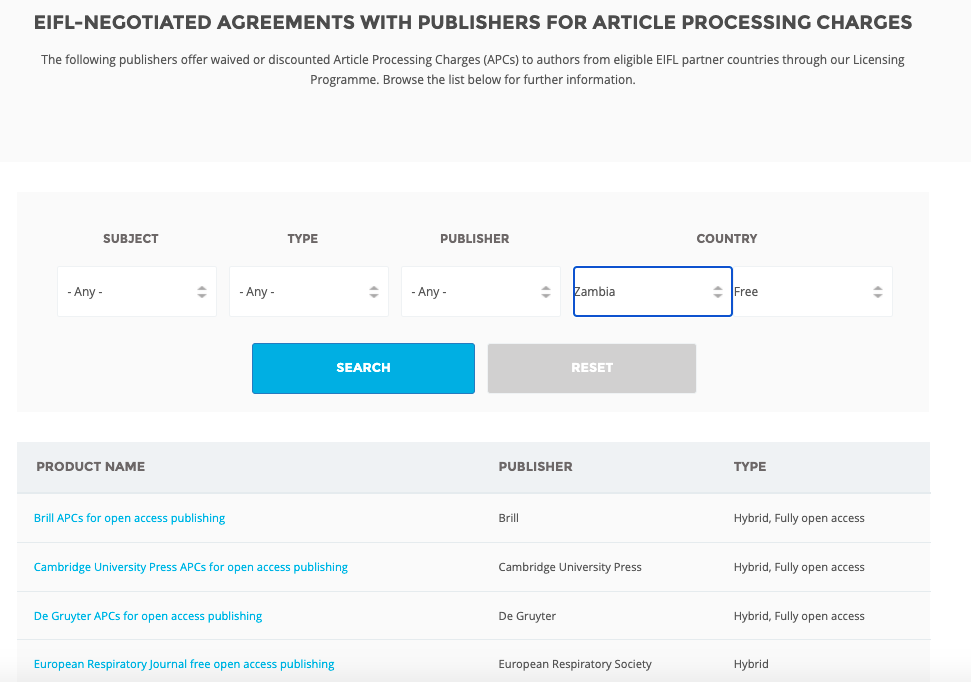 Details of agreements
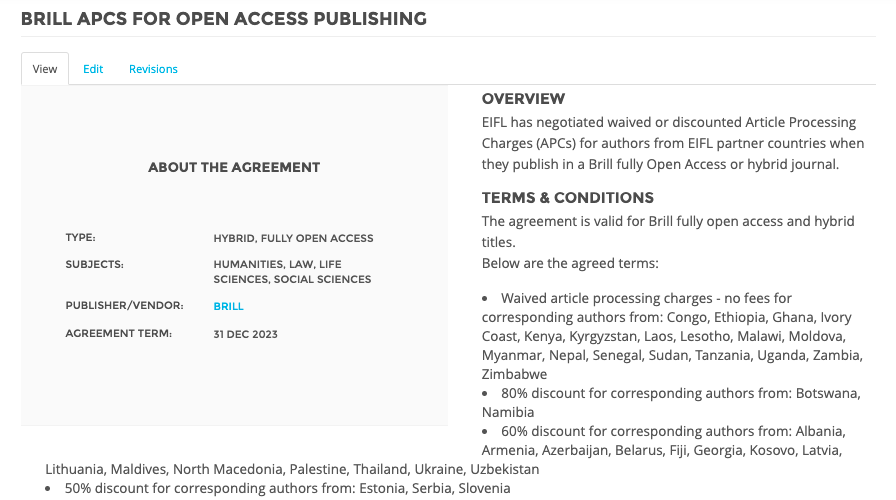 How to claim waivers
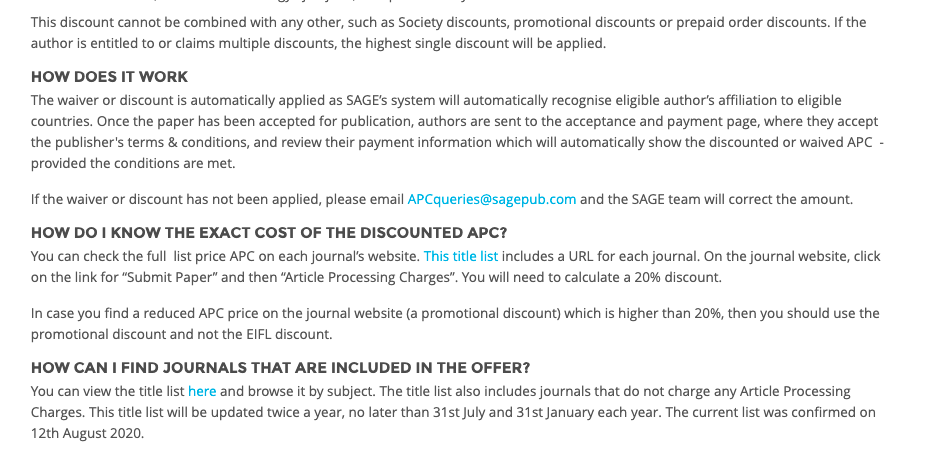 Webinars with detailed instructions for some publishers
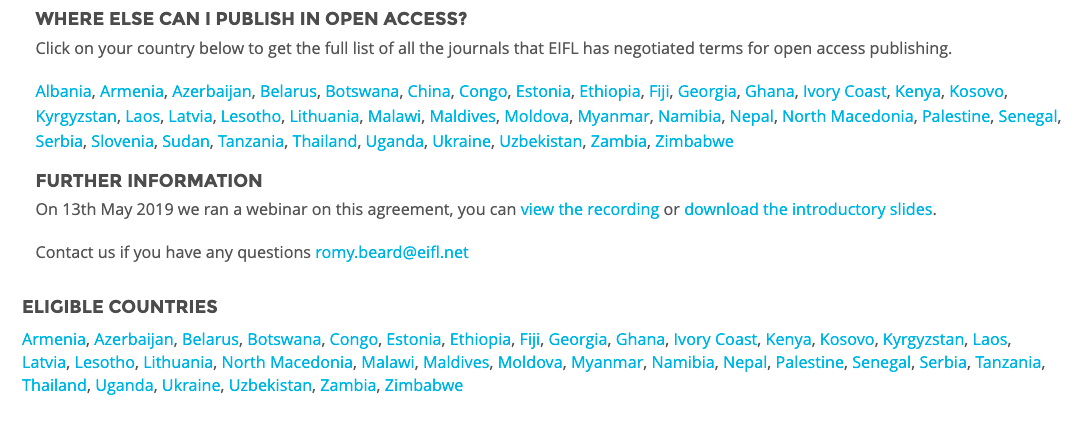 Link to country specific title list
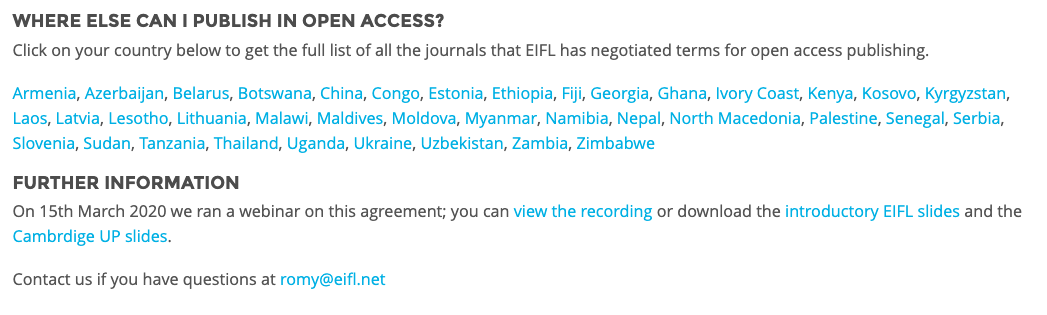 Example: title list for Zambia
Please always use this link!
https://www.eifl.net/zambia_apcs
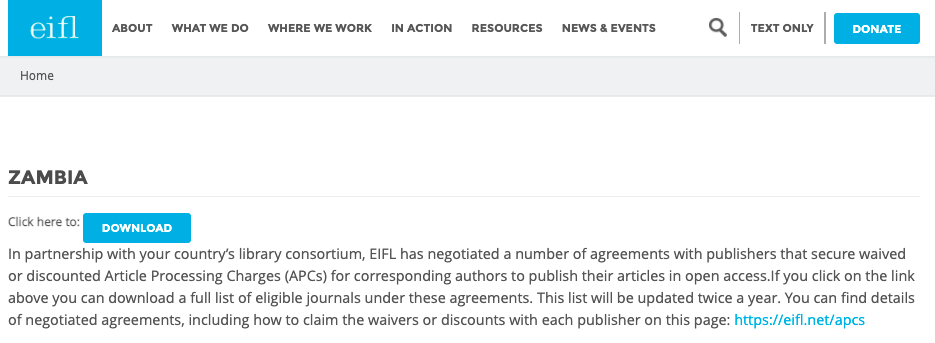 Options
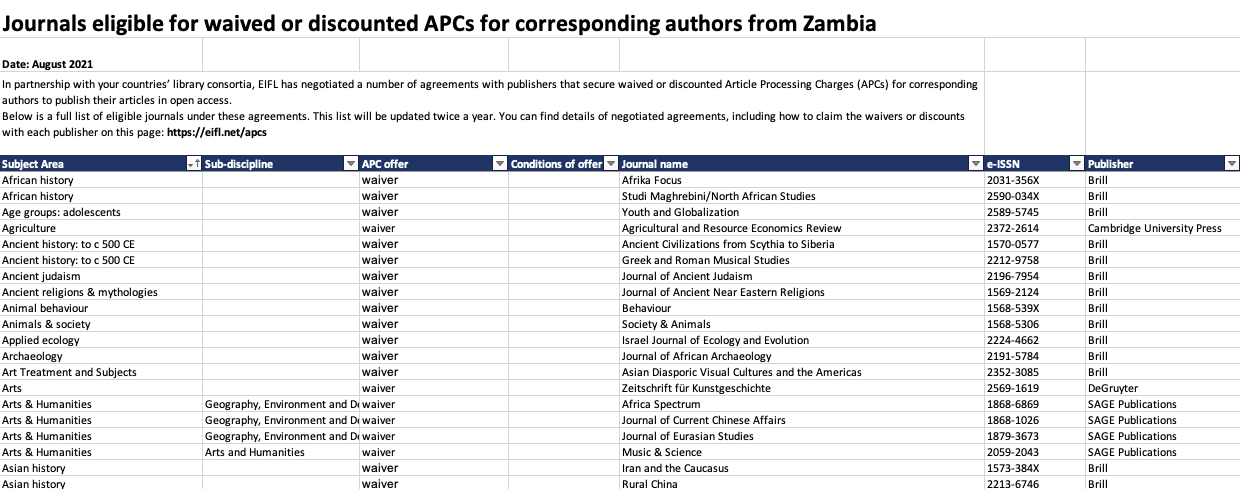 Search by keyword
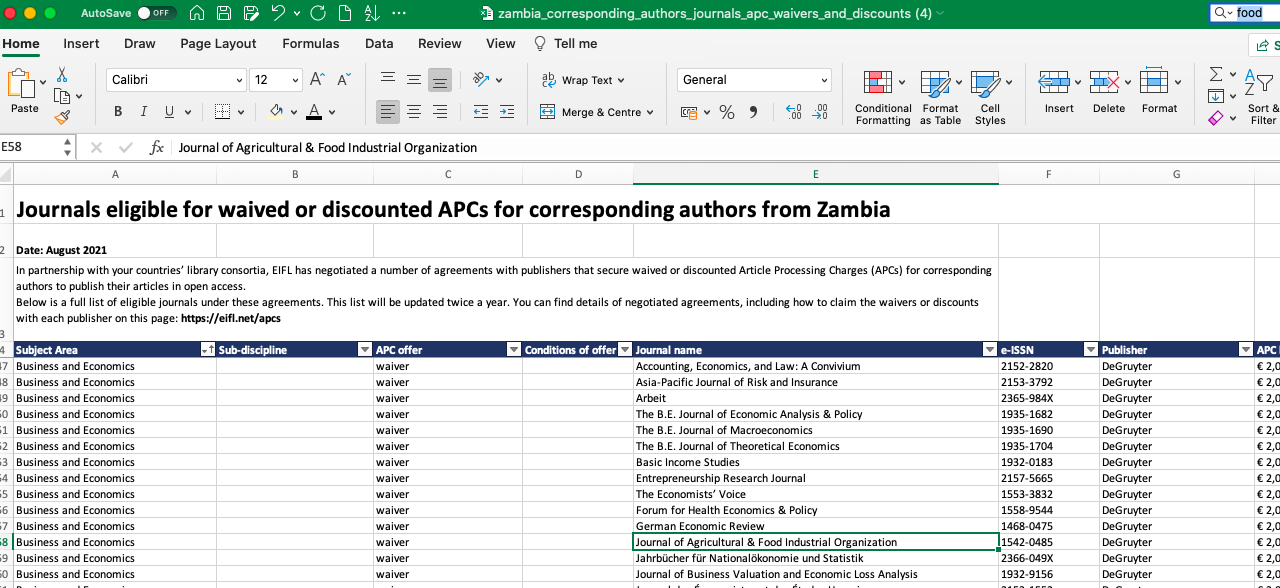 12
62% increase in OA output due to EIFL agreements
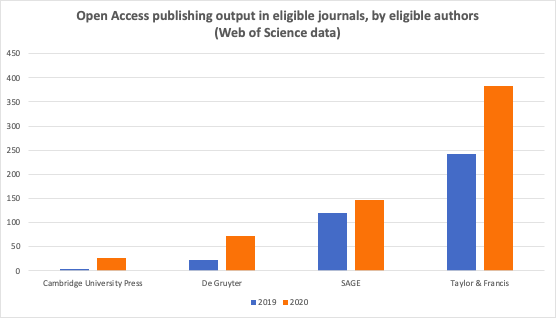 https://eifl.net/blogs/eifl-agreements-result-increased-oa-publishing
2. Scite agreements with EIFL
https://eifl.net/technology/scite

Free to use for researchers subject to libraries signing up

COUNTRIES ELIGIBLE FOR FREE ACCESS: Congo, Ethiopia, Kenya, Kyrgyzstan, Lesotho, Malawi, Myanmar, Senegal, Sudan, Tanzania, Uganda, Uzbekistan, Zambia, Zimbabwe

COUNTRIES ELIGIBLE FOR DISCOUNTED ACCESS: Albania, Armenia, Belarus, Botswana, Estonia, Fiji, Georgia, Ghana, Ivory Coast, Kosovo, Laos, Latvia, Lithuania, North Macedonia, Maldives, Moldova, Namibia, Palestine, Serbia, Slovenia, Thailand, Ukraine
Scite demo: How can researchers use scite to improve their articles?
Forthcoming Scite webinar
EIFL webinar: Scite product demo for researchers & librarians
Date: Monday 18th Oct
Time: 2pm GMT / 3pm CET - check your timezone here: https://www.timeanddate.com/worldclock/fixedtime.html?msg=EIFL+webinar%3A+scite+product+demo&iso=20211018T14&p1=136&ah=1 
Registration link: https://us02web.zoom.us/webinar/register/WN_vL7L_OaNTX-8CvIHuoyPUQ
 In this product demonstration, scite co-founder and CEO Josh Nicholson will take us through different scenarios of how scite can be used by researchers to improve their papers and help with research literature, and how librarians can use scite for analytical purposes.
3. Discounted editing services for authors via Enago
https://www.eifl.net/technology/enago
EIFL has negotiated discounted pricing for authors from Zambia for Enago’s Copyediting and Substantive Editing Services. 
Copyediting: $0.040 / word
Substantive Editing: $0.060 / word
Quote request via the EIFL Enago landing page: https://www.enago.com/assoc/eifl/ 
Eligible countries: Albania, Armenia, Belarus, Botswana, Congo, Estonia, Ethiopia, Fiji, Ghana, Ivory Coast, Kenya, Kosovo, Laos, Latvia, Lesotho, North Macedonia, Malawi, Maldives, Moldova, Myanmar, Namibia, Nepal, Palestine, Senegal, Serbia, Slovenia, Sudan, Tanzania, Uganda, Ukraine, Zambia, Zimbabwe
Enago demoHow can articles be improved by an editing service?
Thanks!
Romy Beard
EIFL Licensing Programme Manager
Romy.beard@eifl.net